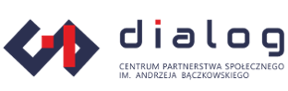 Zespół problemowy ds. polityki gospodarczej i rynku pracy 24.04.2024
Zielony ład a sytuacja polskiego przemysłu
Przemysł motoryzacyjny
28 marca 2023 r. Rada Europy przy sprzeciwie Polski i wstrzymaniu się od głosu Włoch, Bułgarii i Rumunii przyjęła rozporządzenie dotycząca zakazu po 2035 r. sprzedaży samochodów emitujących CO2 w ramach pakietu "Fit for 55". 
	Wyjątek będą stanowić pojazdy napędzane neutralnym pod względem emisji dwutlenku węgla e-paliwem.
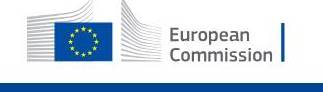 Rozwój elektro-mobilności oznacza prawdziwą rewolucję w przemyśle motoryzacyjnym, który odpowiada obecnie aż za 8 proc. PKB Polski. 
	Transformacja branży to wielkie wyzwanie, które – w przypadku braku wdrożenia odpowiednich środków zaradczych – może skutkować znacznym ograniczeniem produkcji, zamykaniem fabryk, masowymi zwolnieniami pracowników i w konsekwencji negatywnymi skutkami dla całej krajowej gospodarki. 

	Rodzący się rynek e-mobility stwarza jednak równolegle szereg nowych możliwości dla państw, przedsiębiorstw oraz instytucji, które odpowiednio wcześnie podejmą kroki pozwalające na umocnienie swojej pozycji w tym obszarze.
W Polsce obecnie w 6 zakładach ulokowanych w dwóch województwach – śląskim i dolnośląskim
  
rocznie powstaje prawie 1 500 000 silników diesla i benzynowych.
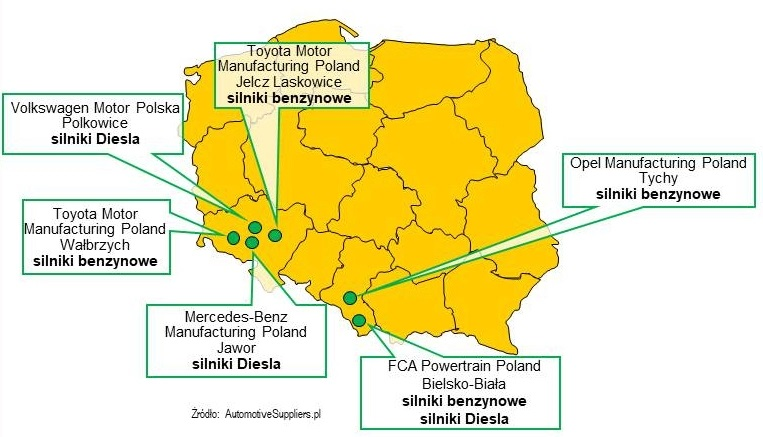 Obecny potencjał produkcyjny plasuje Polskę nas na trzecim miejscu w Europie za Niemcami i Wielką Brytanią.

Volkswagen Polkowice – zatrudnienie ok. 1000 osób 
PSA/Stellantis Tychy - zatrudnienie ok. 1000 osób 
Toyota Wałbrzych  - zatrudnienie ok. 2000 osób 
Toyota Jelcz-Laskowice - zatrudnienie ok. 1000 osób 
FCA/Stellantis Bielsko-Biała – zatrudnienie ok. 500 osób – w roku 2023 – ok. 1000 osób 
 Mercedes Jawor - zatrudnienie ok. 2000 osób  

7 500 osób w bezpośredniej produkcji
2000 – 3000 osób w obsłudze produkcji bezpośredniej,  
20 000 miejsc pracy w spółkach kooperujących z producentami silników
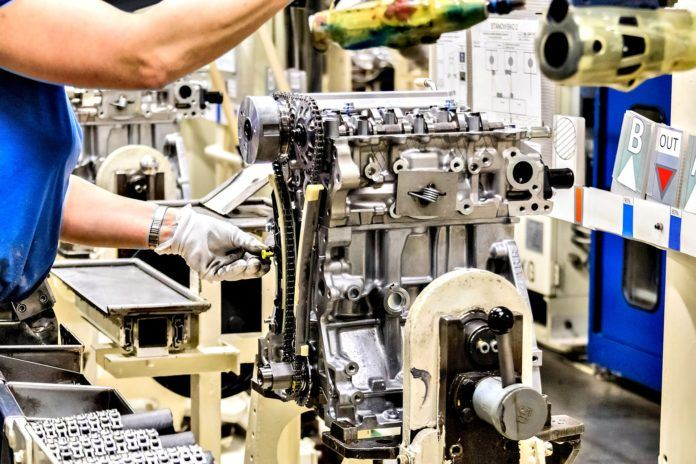 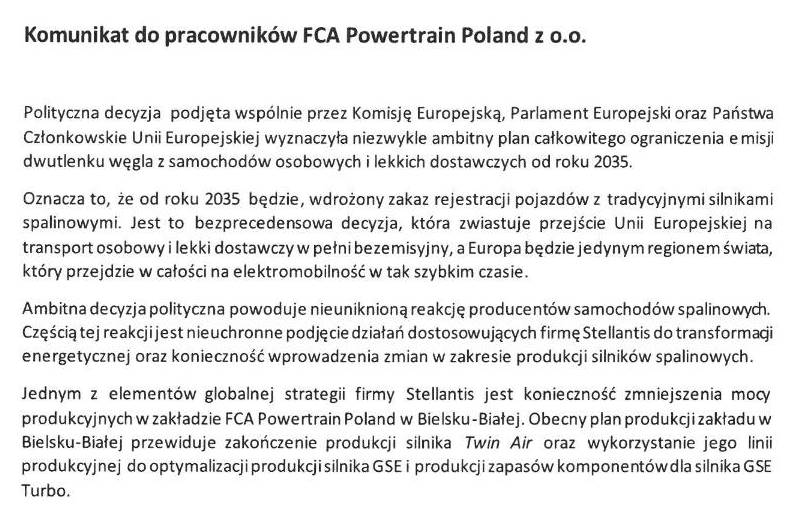 MARZEC 2023
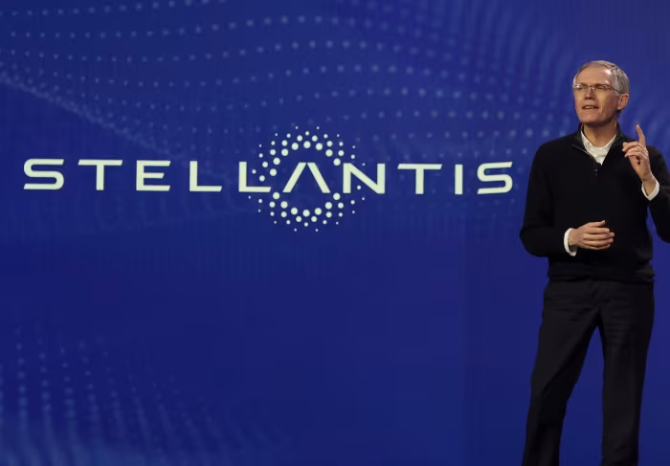 FCA Powertrain Bielsko-Biała 

Zwolnienia grupowe obejmą całą 468 osobową załogę i zostaną przeprowadzone od lutego do grudnia 2024

przyczyną decyzji o likwidacji jest wprowadzenia przez Komisję Europejską regulacja dotyczących emisji spalin silników spalinowych oraz spadek zamówień na silniki spalinowe.

W ubiegłym roku firma zwolniła 350 pracowników. 

W latach 1948 – 1972 – produkcja  motopomp strażackich a następnie silników do Syren, 
1972 – 1992 – Fabryka Samochodów Małolitrażowych – produkcja silniki do Fiata 126p. 
1992 – 2024 – Fiat Auto Poland/ Fiat Chrysler Automobiles /Stellantis - produkcja Diesel Multijet 1,3 oraz silnik benzynowy o nazwie TwinAir. 

Od 2003 jako FCA Powertrain wyprodukował prawie 6,0 mln silników.
STYCZEŃ 2024
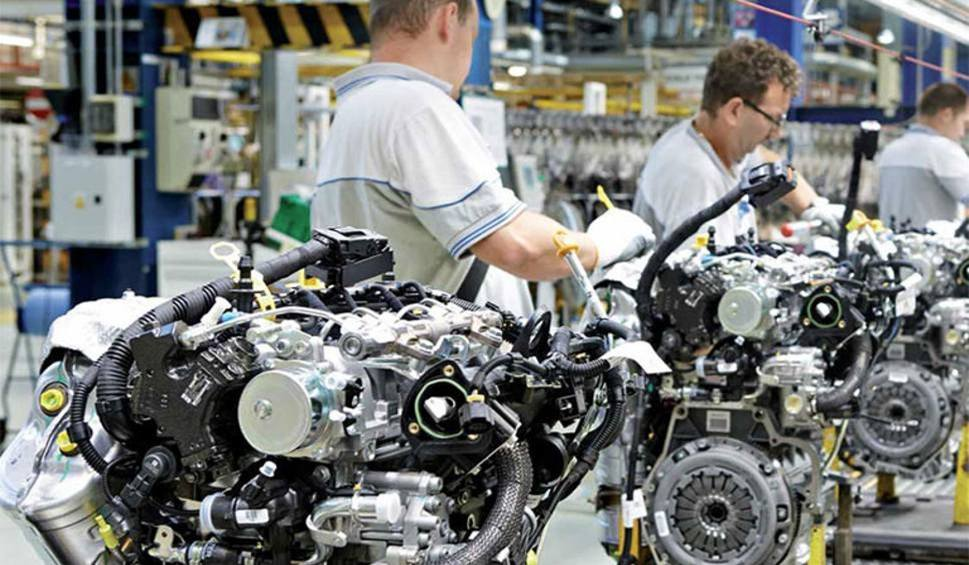 Przemysł hutniczy w Polsce
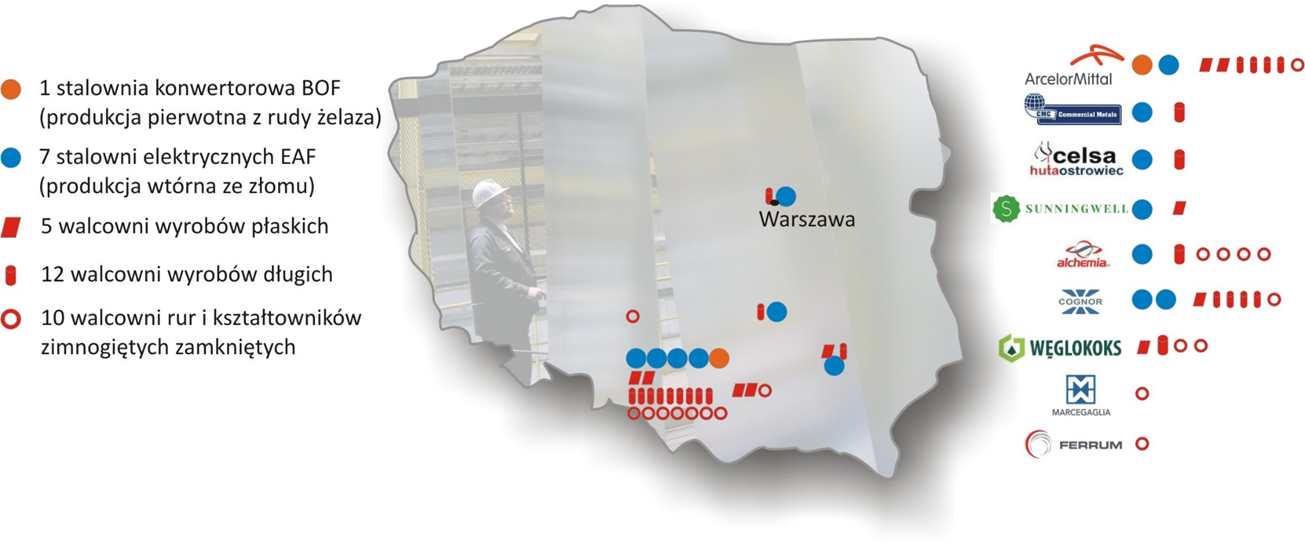 Produkcja stali – zużycie rynku – zdolności produkcyjne
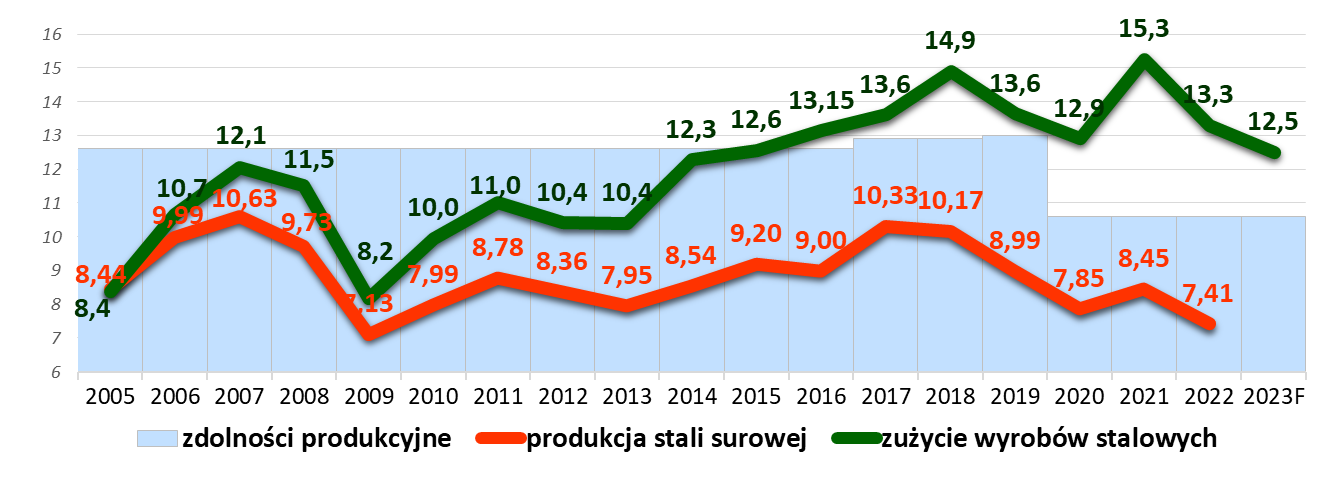 Aktualne problemy w zakładach hutniczych 

•  ArcelorMittal w Krakowie likwiduje koksownię - zwolnienia dotyczą 300 pracowników, 
 
•  Liberty Steel w Częstochowie od końca ubiegłego roku przez blisko 3 miesiące nie prowadził produkcji co może grozić utratą pracy dla ok. 1000-osobowej załodze.

•  zamykany jest oddział firmy Cognor Ferrostal  Zawiercie  - 320 pracowników osób traci pracę,  

•  spore trudności mają zakłady grupy ArcelorMittal w Dąbrowie Górniczej i Sosnowcu, 

• ograniczenia produkcyjne wstępują w zakłady koksowniczych ArcelorMittal w Zdzieszowicach, Dąbrowie Górniczej i w Zabrzu – zapowiadane są redukcje zatrudnienia 

•Huta Celsa w Ostrowcu Świętokrzyskim należąca do hiszpańskiego kapitału – ma problemy ze zmianą właściciela co wywołuje niepewność wśród zatrudnionych o dalsze losy